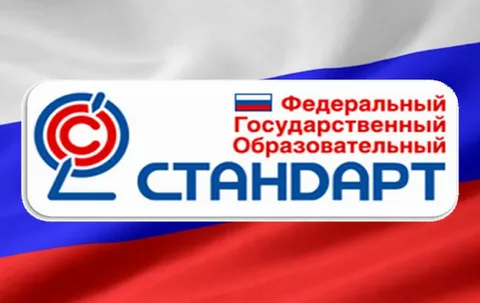 Новые стандарты ФГОС для школ, 
третье поколение в 2022 году

Васильева Е.В. – методист 
МОУ ДО «Турочакская ДЮСШ»
2022г.
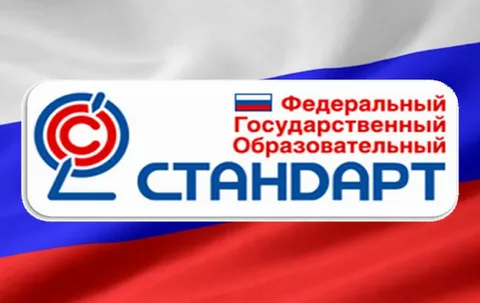 Новое поколение ФГОС начнет действовать с 1 сентября 2022 года. Второй иностранный язык можно не учить, а от патриотического воспитания не убежать. Разберемся, чего ждать школам, ученикам и их родителям
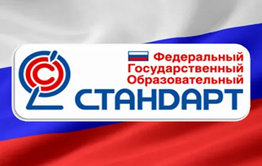 Три поколения ФГОС для школ
Кратко разберемся, как эволюционировали стандарты современного российского образования.
Первое поколение ФГОС введены в 2004 году. Документ назывался
 «Государственные образовательные стандарты». Первую редакцию критиковали за концентрацию на знаниях, а не на умении применять их тем или иным способом. Хорошим результатом считалось, когда «усвоены знания».
Нормы касались обязательного минимума программ общего образования и основных требований к обеспечению образовательного процесса. Это был важный документ, которому не хватало детализированности, поэтому вскоре его обновили.
Новые ФГОС общего образования 2021 года: основные изменения 
Ключевое отличие новой редакции ФГОС — конкретизация. Каждое требование раскрыто и четко сформулировано. 
Вариативность: Выражается в следующем: школам дана возможность разрабатывать и реализовывать индивидуальные учебные планы и программы, предусматривающие углубленное изучение отдельных учебных предметов. 
Патриотическое воспитание:
 раньше прописывалось, что оно должно быть, а сейчас у него появились конкретные черты.
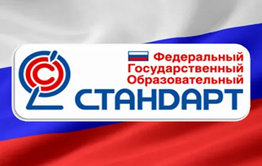 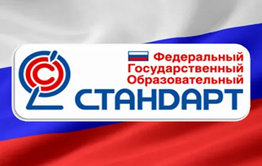 Более точно обозначены предметные результаты. Понятно, что должен знать и понимать ученик. Появление нового понятия «функциональная грамотность»
Функциональная грамотность вошла в состав государственных гарантий качества основного общего образования.
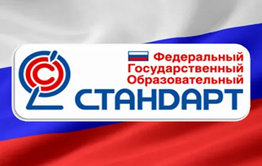 ФГОС третьего поколения определяет функциональную грамотность как способность решать учебные задачи и жизненные ситуации на основе сформированных предметных, метапредметных и универсальных способов деятельности. Иными словами, ученики должны понимать, как изучаемые предметы помогают найти профессию и место в жизни. В идеале школьники перестанут постоянно спрашивать: «А зачем мне учить ваши правила игры в баскетбол или волейбол, синусы и косинусы?»
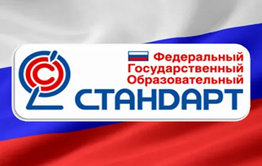 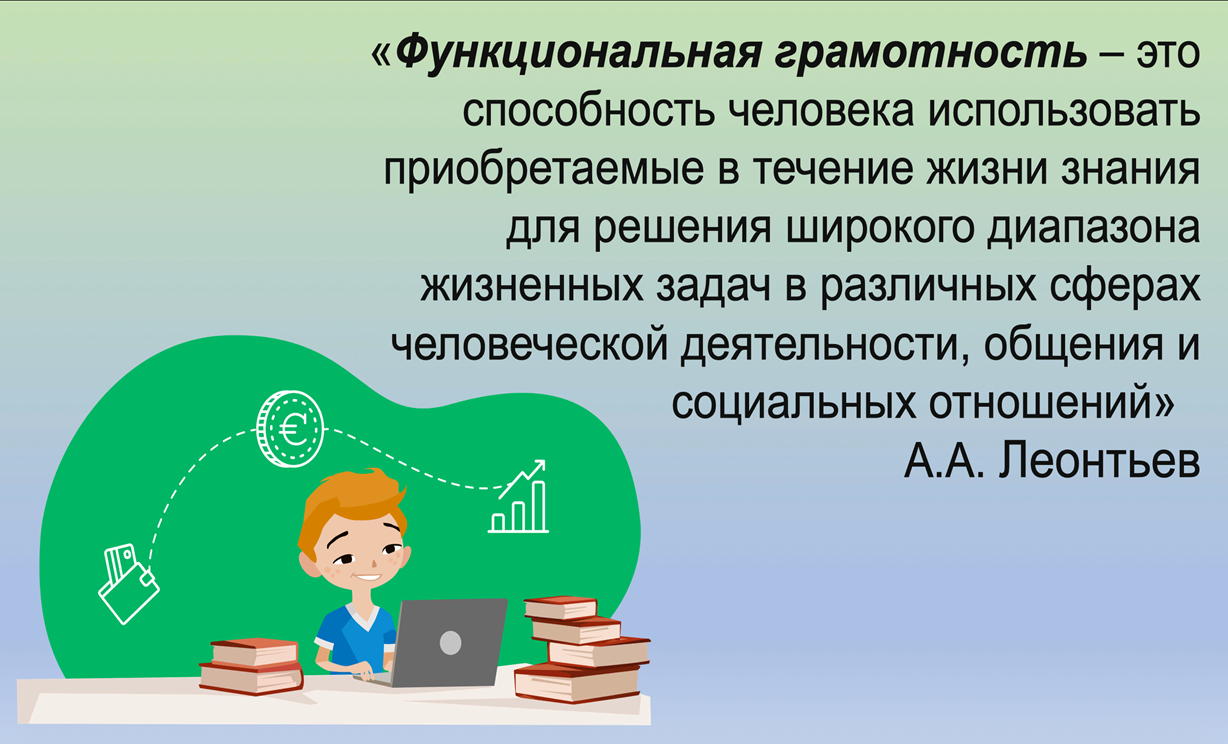 Единство обучения и воспитания

Новый ФГОС делает акцент на тесном взаимодействии и единстве учебной и воспитательной деятельности в русле достижения личностных результатов освоения программы. 
Уточнены направления воспитания:   гражданско-патриотическое,
 духовно-нравственное, эстетическое, физическое, экологическое воспитание и ценности научного познания. 
При этом каждый пункт конкретизирован, и становится понятно, что в него входит.
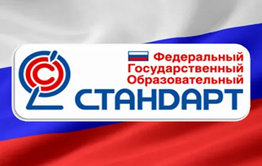 О приоритетах воспитания в системе образования в условиях реализации федеральных  государственных образовательных стандартов (ФГОС)
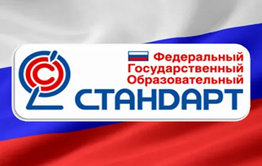 Воспитание является одной из важнейших составляющих образовательного процесса. 
В соответствии с Федеральным Законом Российской Федерации «Об образовании» воспитание рассматривается как целенаправленная деятельность, ориентированная на создание условий для формирования духовно-нравственной личности, интеграции личности в национальную и мировую культуру, формирования человека и гражданина, интегрированного в современное ему общество и нацеленного на совершенствование этого общества (п. 2 , ст. 14 Закона РФ «Об образовании»).
 Задача системы образования — социально-педагогическая и психологическая поддержка становления жизненного самоопределения детей и молодежи, формирования личностной, семейной и социальной культуры.
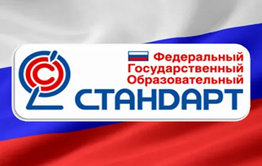 Важным компонентом социального заказа является духовно-нравственное воспитание и развитие. 
Основополагающим документом, разработанным в соответствии с Конституцией Российской Федерации. Законом Российской Федерации «Об образовании», с учетом ежегодных посланий Президента России Федеральному Собранию Российской Федерации, является «Концепция духовно-нравственного развития и воспитания личности гражданина России», которая определяет идеологическую и методологическую основу разработки и реализации федерального государственного образовательного стандарта общего образования.
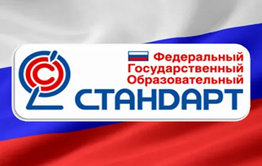 Приоритетами воспитательной деятельности в системе образования в Республике Алтай  являются:
•	обеспечение информационной и духовной безопасности детей и молодежи: защита детей от информации, пропаганды и агитации, наносящих вред их здоровью, нравственному и духовному развитию; профилактика вовлечения детей и молодежи в деятельность экстремистских организаций:
•	формирование осознания безусловной ценности других людей, ценности человеческой жизни, толерантного отношения к людям и окружающему миру, внутреннего и внешнего непринятия действий и влияний, представляющих угрозу жизни, физическому и нравственному здоровью, духовной безопасности личности, умения им противодействовать;
•	социально-педагогическая поддержка готовности и способности к духовному развитию, самооценке, пониманию смысла своей жизни, индивидуально-ответственному поведению, развитию совести, способности давать нравственную самооценку поступкам;
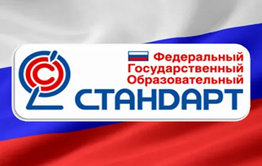 воспитание семейной культуры: осознание безусловной ценности семьи как первоосновы принадлежности к Отечеству; понимание и поддержание таких нравственных устоев семьи, как любовь, взаимопомощь, уважение к родителям, забота о младших и старших, ответственность за другого человека;
•	патриотическое воспитание: принятие личностью базовых национальных ценностей, национальных духовных традиций, готовность к укреплению национальной безопасности; знание и уважение истории семьи, родного села, города, области; понимание ценности и значения грамотного владения русским языком;
•	формирование культуры межнациональных отношений, уважение к представителям иных культур и национальностей, понимание мира как единства в многообразии проявлений;
•	трудовое воспитание: развитие трудовой этики, уважения к результатам труда; мотивация творчества и созидания, готовность и способность к непрерывному образованию; профессиональная ориентация.
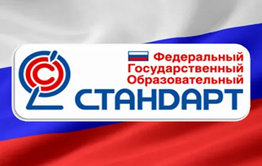 Патриотическое воспитание​
«Гражданский» блок должен привить неприятие любых форм экстремизма, дискриминации, готовность к участию в гуманитарной деятельности и понимание роли различных социальных институтов в жизни человека.
Летом 2021 года СМИ активно освещали включение воспитания патриотизма во ФГОС третьего поколения. Тогда у инициативы были только общие контуры, и родители не знали что ждать.
 Сейчас понятно, что патриотизм понимается как:
интерес к изучению родного языка, понимание российской гражданской идентичности в поликультурном и многоконфессиональном обществе, истории и культуры;
ценностное отношение к достижениям России в науке, искусстве, спорте, технологиях, к боевым подвигам и трудовым достижениям россиян;
уважение к символам России, государственным праздникам, историческому и природному наследию и памятникам, традициям разных народов, проживающих в стране.
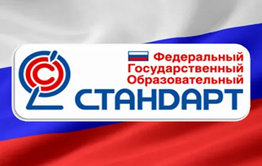 Исключение второго иностранного языка 
из обязательных предметов
Теперь второй иностранный язык перестал быть обязательным. Его судьба решается с учетом мнения родителей и возможности школы.
Старые установки вынуждали преподавать второй иностранный язык по остаточному принципу, часто это было два урока в неделю. Это касалось учреждений, у которых не было возможности обеспечить большее количество уроков.
Согласно новым ФГОС 2022 школам разрешено не включать второй язык в программы, если для этого отсутствуют кадровые или иные условия. Относится это и к тем, кто пошел в пятый класс в 2021–2022 учебные годы.
Краткие выводы

Проект нового ФГОС вступит в силу 
1 сентября 2022 года.

2.Обновленные стандарты коснутся детей, которые пойдут в первые и пятые классы в сентябре 2022 года.

3.Актуальные ФГОС фокусируются на практических навыках детей: они должны понимать, как связаны предметы и как помогают в реальной жизни. 

4.Среди новшеств выделяются: вариативность, функциональная грамотность, единство воспитания и обучения и необязательность второго иностранного языка.
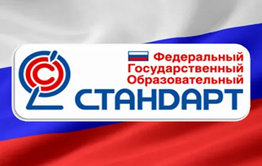 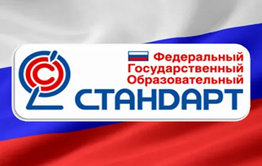 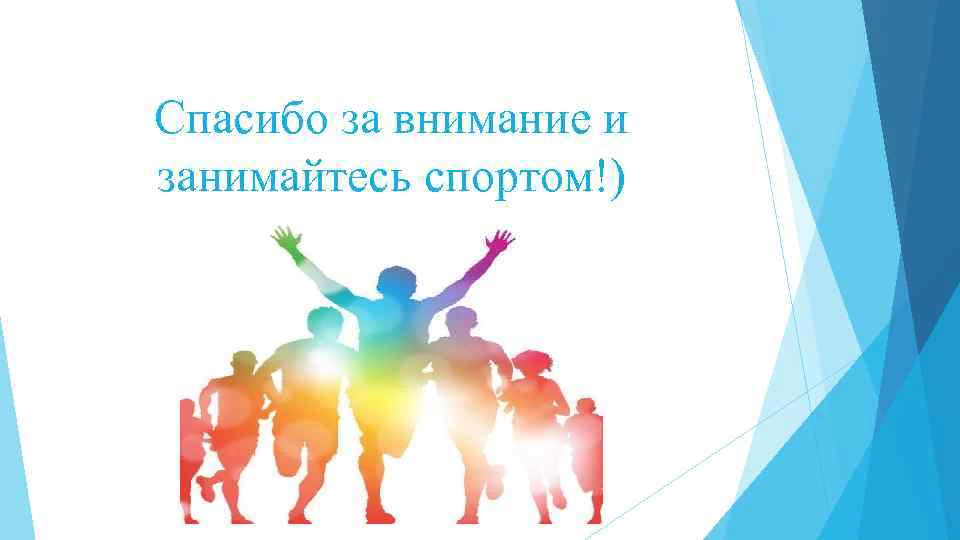